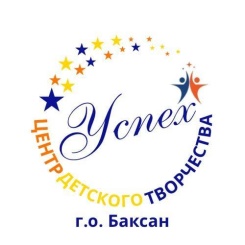 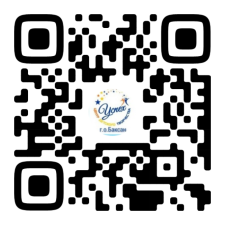 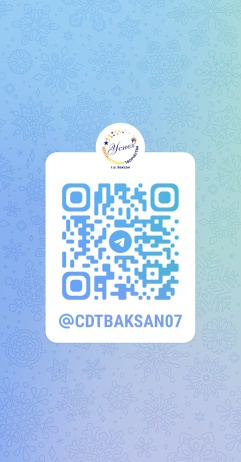 ЦЕНТР  ДЕТСКОГО  ТВОРЧЕСТВА  
г.о. БАКСАН  
ПРИГЛАШАЕТ  ДЕТЕЙ  И  ПОДРОСТКОВ  
НА 2024-2025 УЧЕБНЫЙ  ГОД